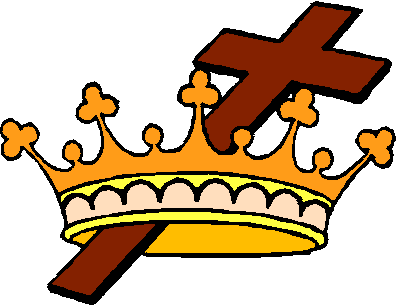 Chapter Four
Beatus vir suffert tentationem,…  enim coronam vitae recipiet.
Contents
Tenses of Infinitives
Infinitives
Subject Infinitives
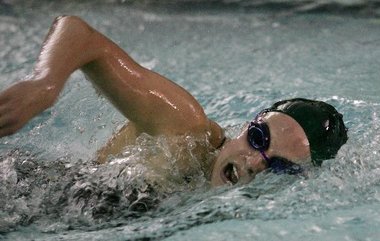 Natare celeriter est meum consilium.
         To swim fast is my plan.       Swimming fast is my plan.
Reflexive Pronouns
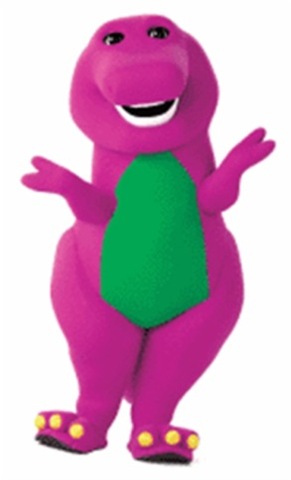 Reflexive Pronouns refer back to the subject.
             I love myself.  Amo me.       You love yourself.  Amas te.       He loves himself.  Amat se.
Decline reflexive pronouns.
Reflexive Pronouns are the same in the singular and plural.
	Nominative. 	(none)Genitive. 		suiDative.  		sibiAccusative.  	se (or sese)Ablative.  		se (or sese)
Direct Quotation
She said, “I like my sister.”        Ea dixit, “Meam sororem amo.”
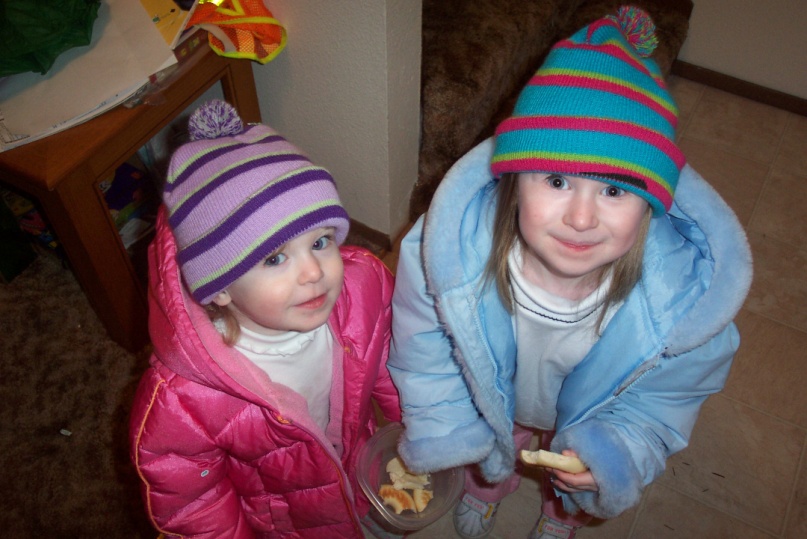 Indirect Quotation
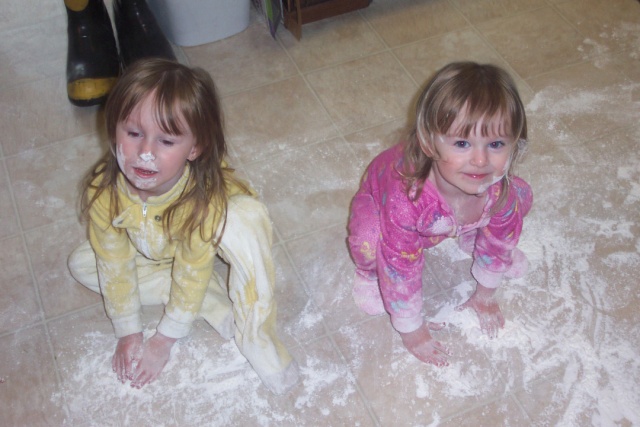 Indirect Quotation

     She said that she likes her sister.Change to: She said her to like her sister.
         Ea dixit eam amare suam sororem.
Main Verb present.
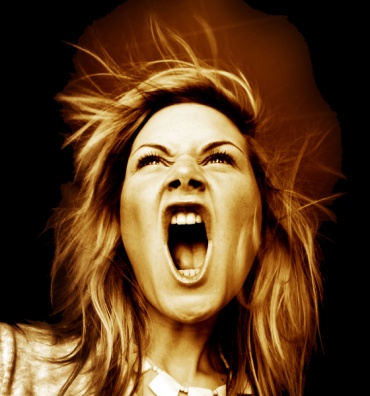 When the main verb is in the present tense,
Dicit eam clamare.  He says she is shouting.
Dicit eam clamavisse.  He says she has shouted.
Dicit eam clamaturam esse.  He says she is about to shout.
Main Verb perfect.
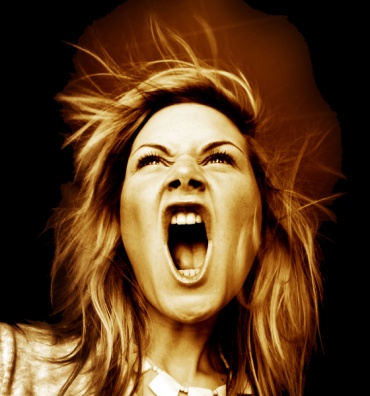 When the main verb is in the perfect tense,
Dixit eam clamare.  He said she was shouting.
Dixit eam clamavisse.  He said she had shouted.
Dixit eam clamaturam esse.  He said she would (or, will) shout.
Main Verb future.
When the main verb is in the future tense,

Dicet eam clamare.  He shall say she is shouting.
Dicet eam clamavisse.  He shall say she has shouted.
Dicet eam clamaturam esse.  He shall say she will shout.
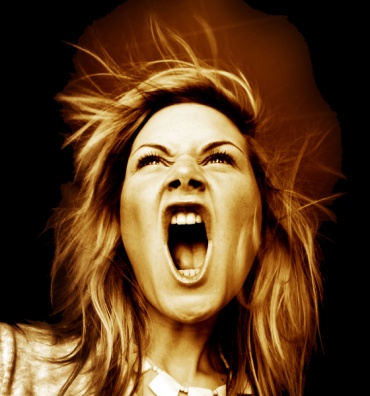 Vocabulary
stultus				   miraculum
   statim		                 sui
   undique                       spero
   finis                             vito
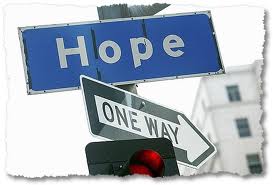 Vocabulary
dimitto
   reddo
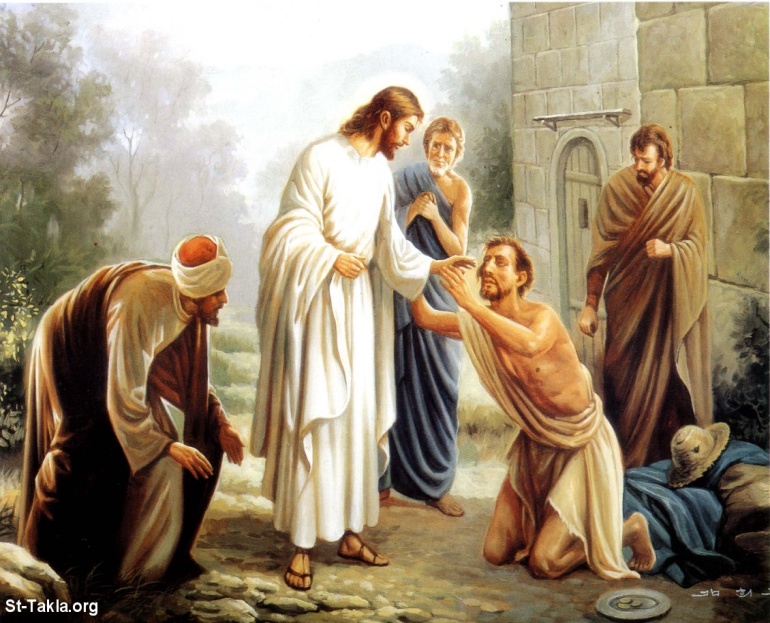 miraculum
Exercise A.
Dominus lux mea est.
       The Lord is my light.
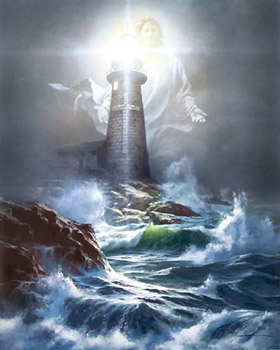 Exercise B.
1.  Potest dimittere.  He is able to forgive.  He can forgive.
     Potest adiuvare.  He is able to help.  He can help.
     Potest invenire. He is about to find.  He can find.
Exercise C.
nom.s.  pres.pass.3/s.   perfect active infinitive
Who is said      to have rejoiced?
      Quis      dicitur     exsultavisse?
  OR:  Quis exsultavisse dicitur?
A Roman Home
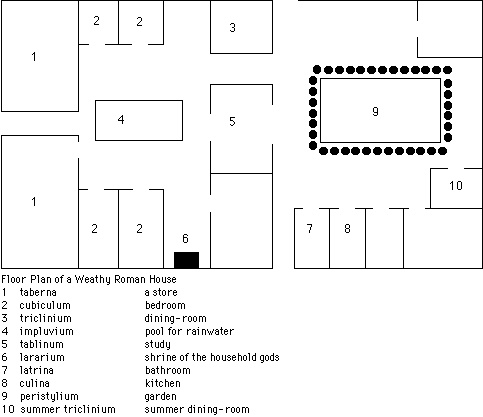 Reading Lesson
Veniens Per Tectum
Veniens ex Suo itinere a longissimis finibus Galileae, Iesus in Capharnao iterum erat. Et Chuza sollicitus erat. Is nonnullas et molestas res a Iairo audiverat. Propter miracula quae Iesus in Capharnao et circum Capharnaum fecerat et doctrinas quas docebat, quidam scribae et Pharisaei ad Capharnaum venerant. Erant curiosi. Putaverunt Iesum esse blasphemum, et Eum diligenter spectare voluerunt.
    Consilium Chuzae erat videre Iesum, et narrare Ei omnia quae audiverat. Sed ubi ad villam appropinquabat ubi Iesus manebat, villam esse plenam hominum vidit.
Reading Lesson
Peristylium quoque erat plenum. Homines villam circumdederunt quoniam Iesum dicentem audire vel Eum videre sperabant. Homines undique venerant quod Eum audire volebant. Scribae et Pharisaei, quos Chuza 
 timebat, iam ibi erant, audientes et spectantes.
    Quoniam Chuza erat magistratus pro Herode Antipate, per turbam venire poterat. Mox ad Iesum venit.
   Quattuor homines portantes onus inusitatum ad villam venerunt.
Reading Lesson
Lectum portabant. Aegrotus, qui movere non poterat, in lecto incubabat. Quoniam per turbam eum portare non poterant, tectum villae ubi Iesus sedebat et dicebat amovebant. Lectum, in quo paralyticus incubabat, sub tectum ponebant.
    Iesus, videns eorum fidem, homini dixit, "Mi fili, tua peccata dimittuntur." Erant autem nonnulli scribae sedentes et cogitantes in animis suis, "Cur ita dicit? Blasphemat. Quis potest dimittere peccata, nisi solus Deus?"
Reading Lesson
Statim Iesus, cogitans eorum sententias, et eos dicere intra se, dixit illis, "Cur putatis mala in vestris animis? Quid est facilius dicere paralytico, ′Dimittuntur tua peccata,′ vel dicere, ′Surge, tolle lectum tuum, et ambula′?"
    "Filius Hominis potestatem habet in caelo etiam in terrā dimittendorum peccatorum. Itaque dico, ′Surge, tolle tuum lectum, et ambula.′"
     Et paralyticus surrexit et ad suam villam ambulavit.
Reading Lesson
Jesus healed the paralytic.